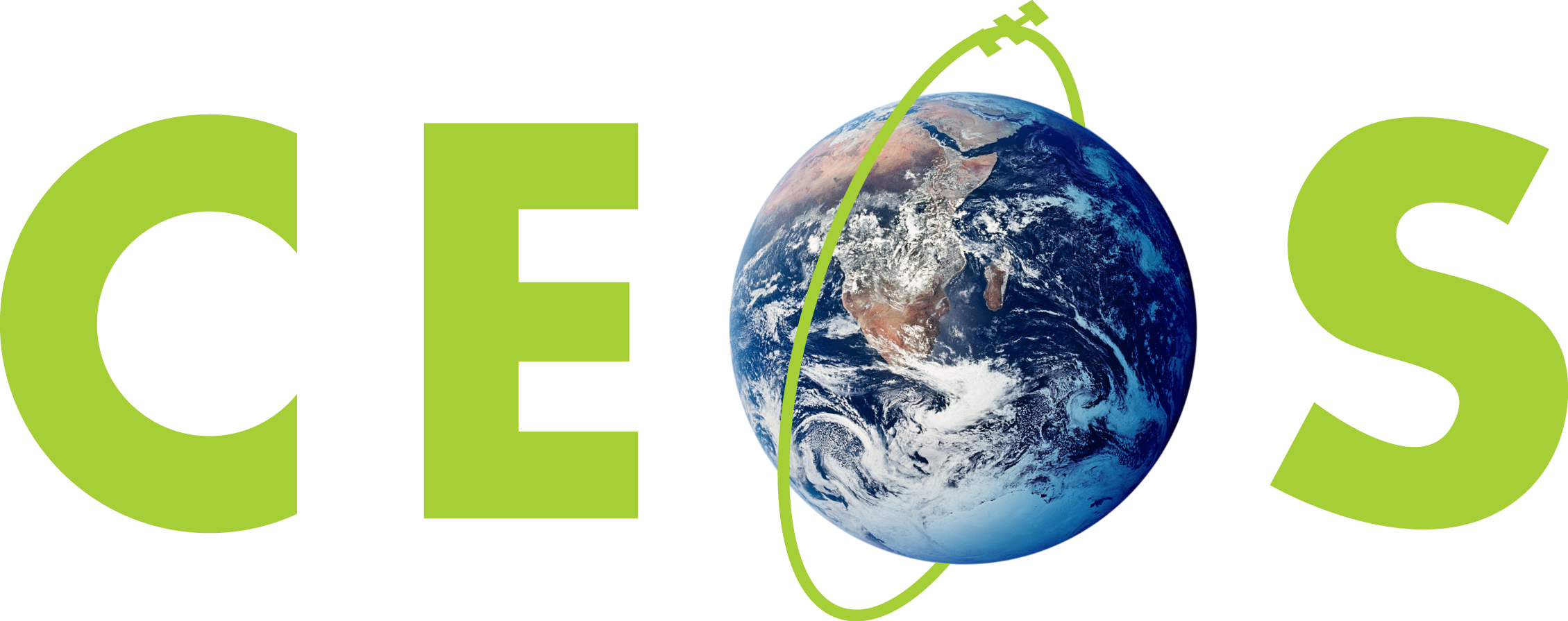 CARD4L Survey Responses
LSI-VC-6 / SDCG-14 / GEOGLAM Joint Meetings

4 – 7 September 2018
Joint Research Centre, Ispra (Italy)
Respondent statistics
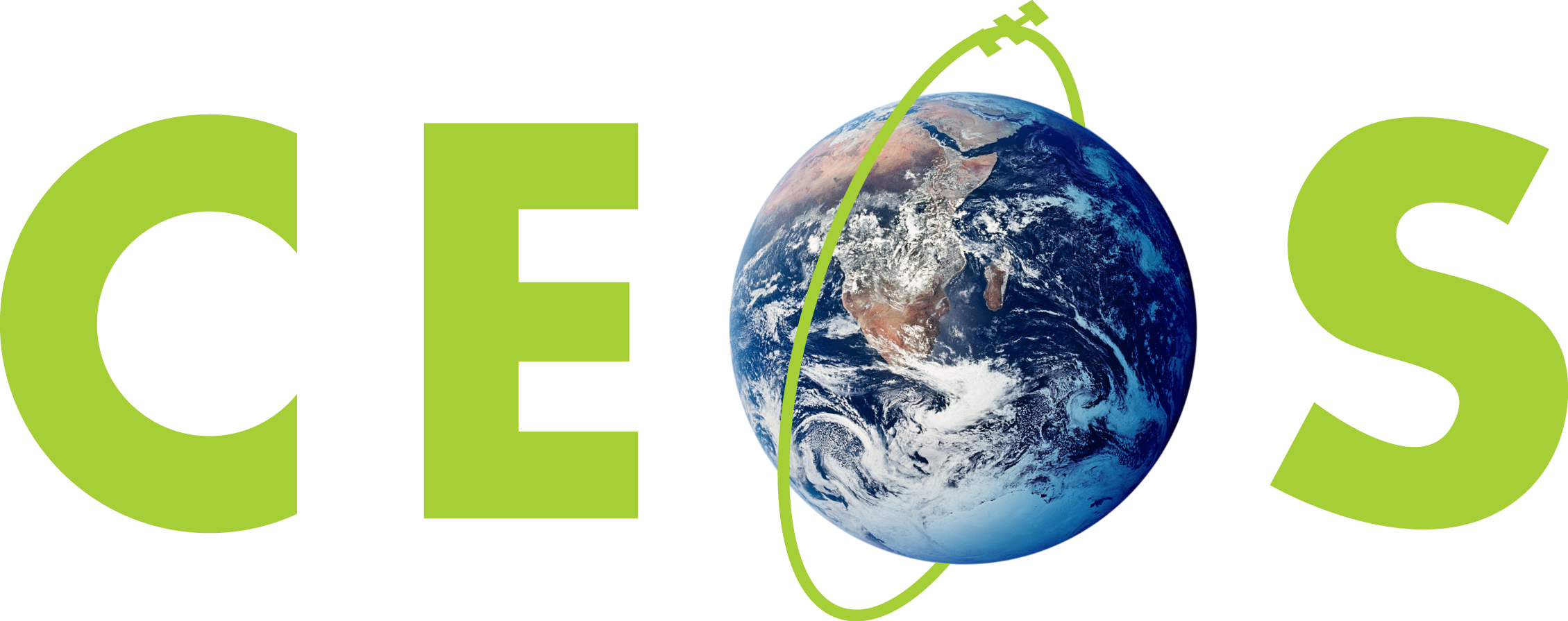 3
4
2
7
6
2
2
LSI-VC-6 / SDCG-14 / GEOGLAM Joint Meetings
16
Answered
22
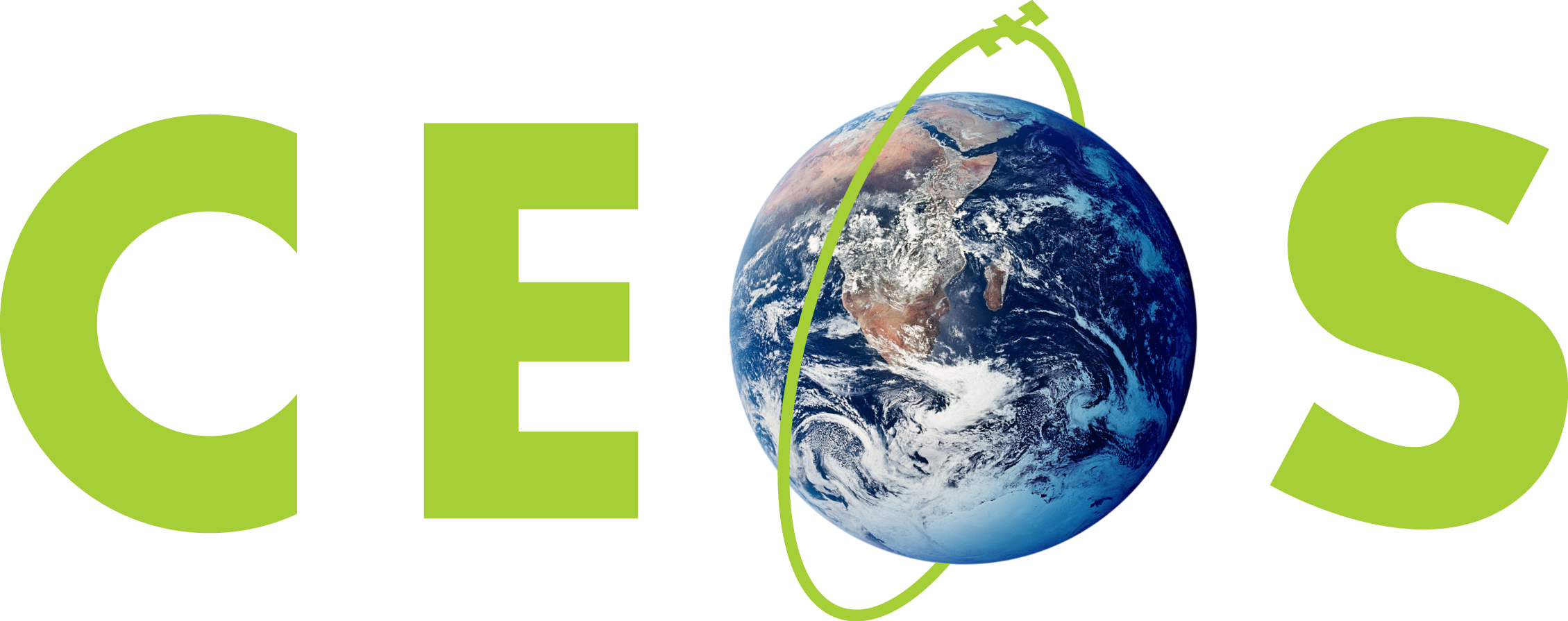 Which CARD4L products are/would be relevant for your work?
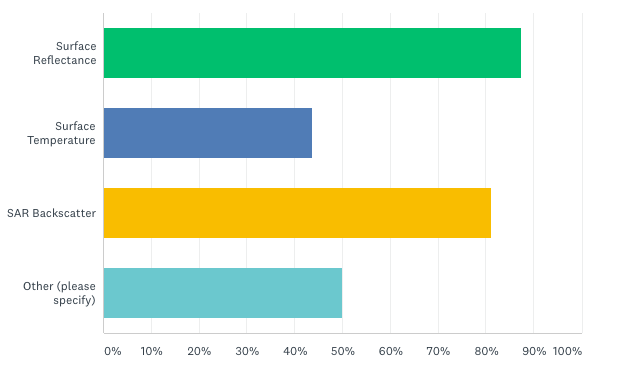 Various bio-physical products
Land use and cover
InSAR related ARD products such as Interferograms (x3) (wrapped/unwrapped), Coherence (x2), and line-of-sight velocity maps
Climate/ECVs
SAR Gamma
Shallow water bathymetry
Ocean colour + temp
Fire scar + front
3
LSI-VC-6 / SDCG-14 / GEOGLAM Joint Meetings
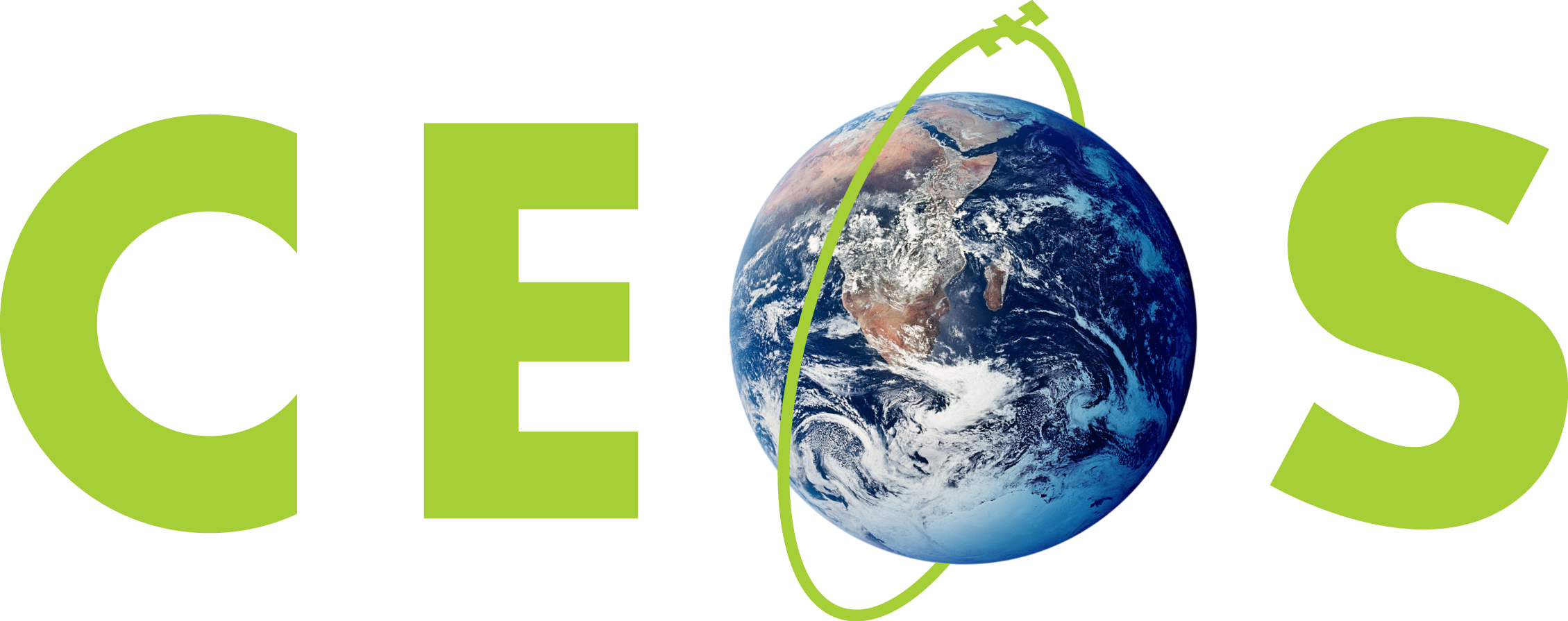 What and how much pre-processing effort will CARD4L eliminate for you?
Eight numeric answers received
Other answers
A lot, especially for long time series.
Depends on the amount of noise added by the processing. A bad cloud mask is often worse than no cloud mask, for example.
Unless a clear and consistent indication of uncertainty is available, we will need to pre-process the data ourselves.
4
LSI-VC-6 / SDCG-14 / GEOGLAM Joint Meetings
How could the promotion and discovery of CARD4L be improved?
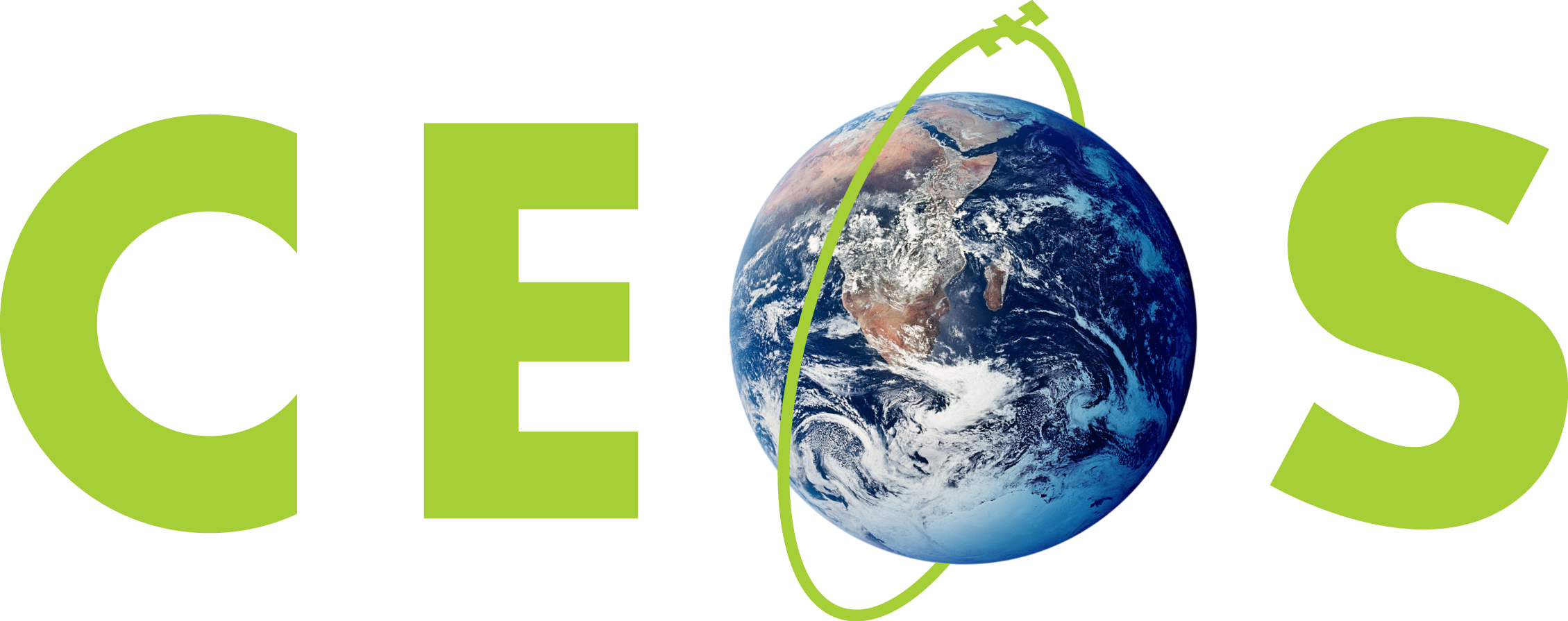 Community platform to regularly post information
Promotion via the individual agencies providing the data.
Promoting information products based on ARD for decision making processes, showing the cost efficiency of this type of data.
Capacity development and institutionalization.
Routine operational production of ARD products by suppliers, which signals a clear intention to sustain such production.
Demonstrate the value proposition of ARD products through targeted cost/benefit studies that encourage user adoption.
Repository and alert system. A directory of data (preferably on http servers with STAC) would be good.
ARD test sites where ARD is consistently produced so that demonstration can be made and resources sought for upscaling to national-scale
Rapidly increase the diversity of the standards and partner with non-CEOS groups to further this diversification.
Researchgate.
Promotion at appropriate remote sensing forums (e.g., IGARSS, AGU, etc.).
Providing APIs for access through scripting languages.
Be brokered by the GEOSS platform.
5
LSI-VC-6 / SDCG-14 / GEOGLAM Joint Meetings
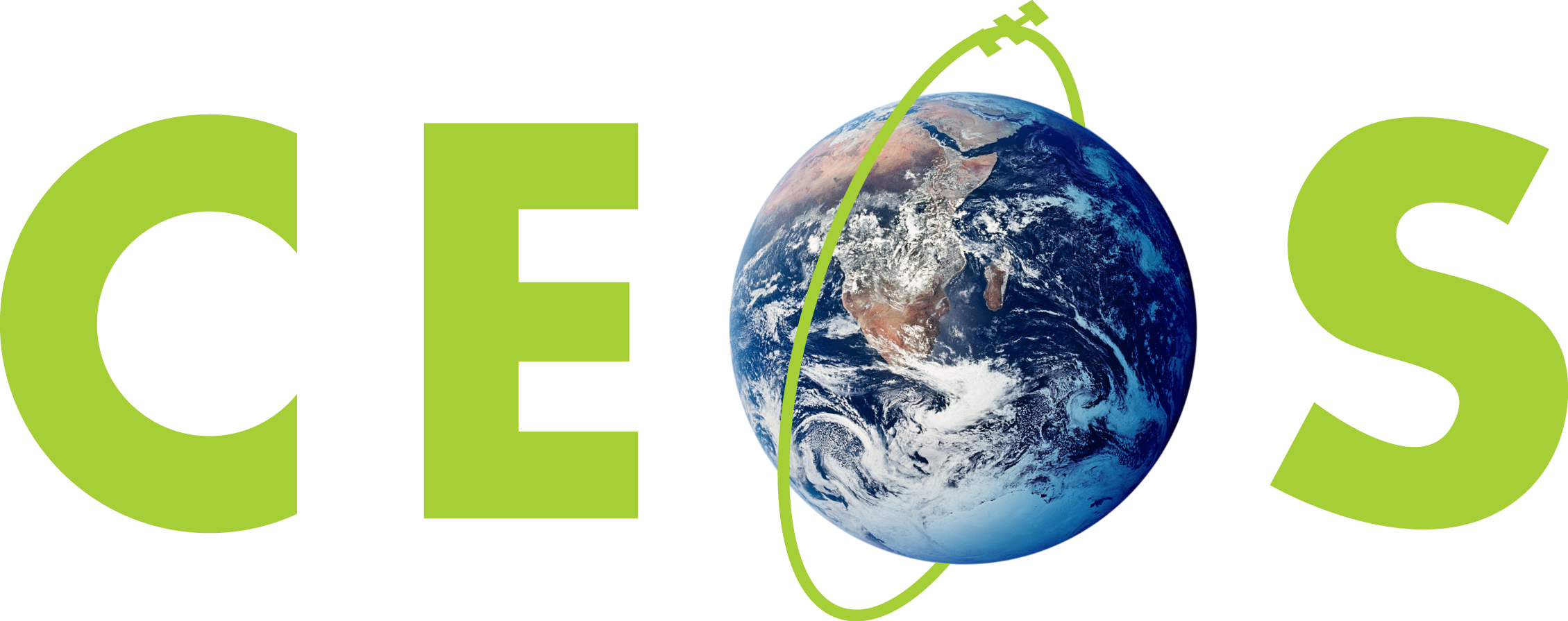 Surface Reflectance
14
Answered
22
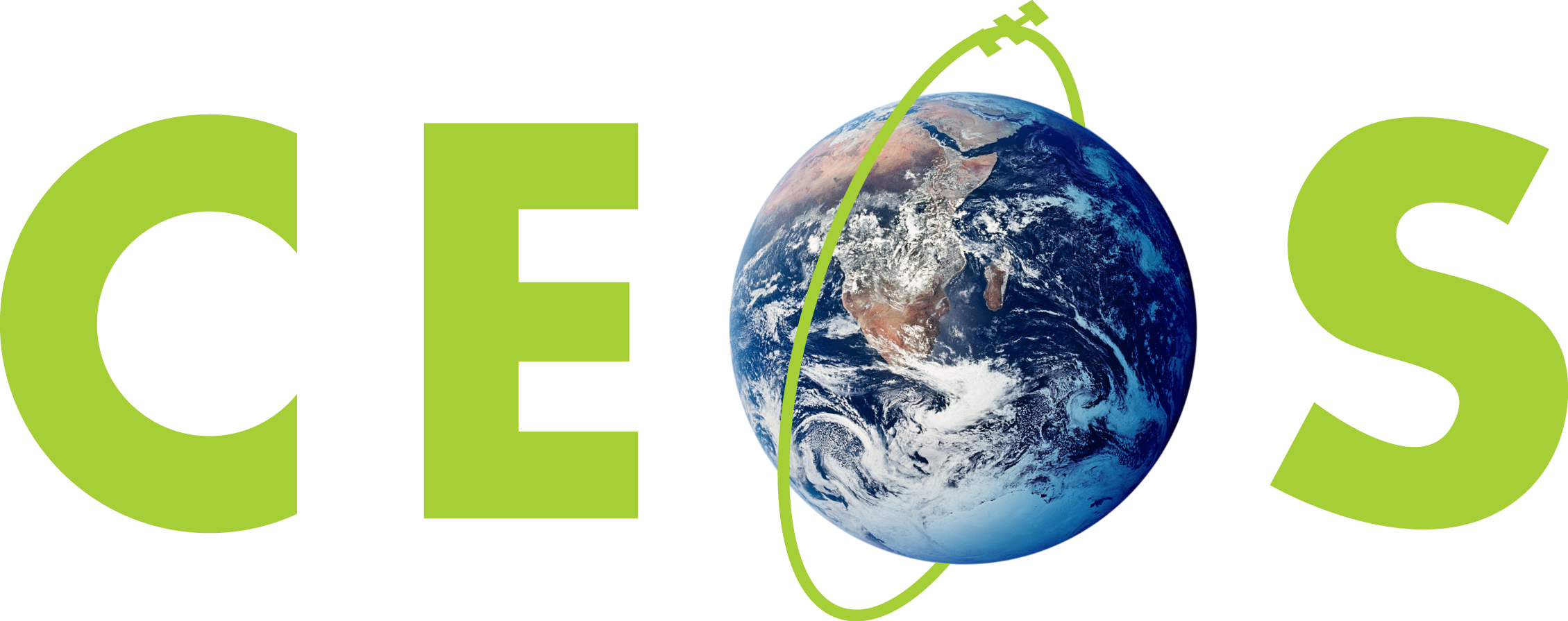 Does the surface reflectance PFS meet your requirements for ARD?
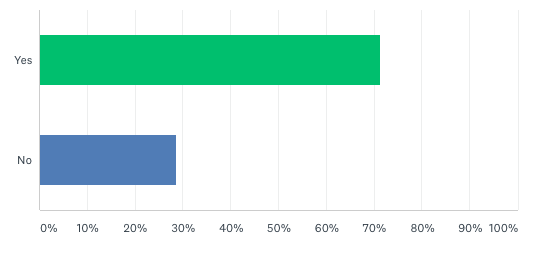 Comments
It isn't limiting, but it could go a bit further for the typical agriculture user.
Unable to decide – there is so much variation in what is allowed that only acceptance testing would be able to answer this.
Other languages?
7
LSI-VC-6 / SDCG-14 / GEOGLAM Joint Meetings
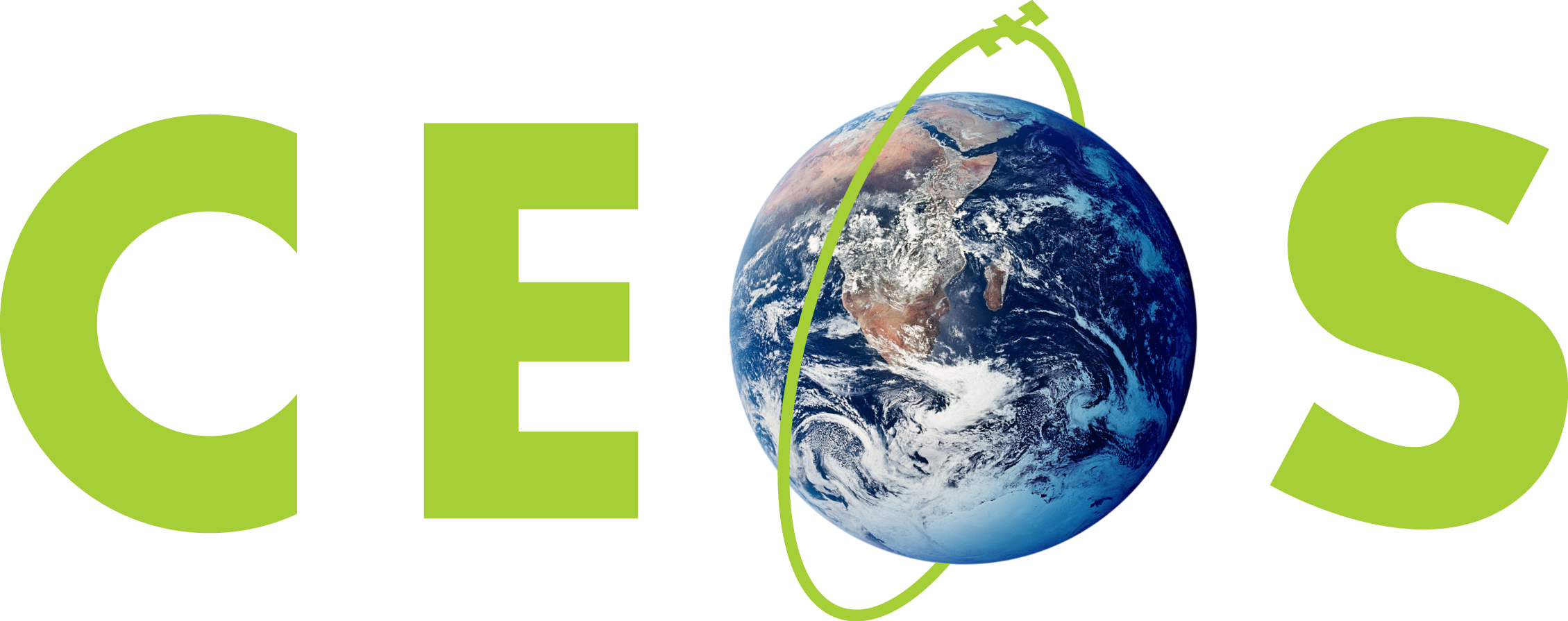 Specific feedback on the SR PFS
Cirrus Cloud Adjacent: might be interesting to look at trending in the data.
Guidance on how to use the data and how NOT to use the data would be helpful.
PFS contains no format or discovery suggestions (except 1.16). Data isn't analysis ready until it can be discovered and used.
Link to code repository with example pipeline code which works for all sensors, including multi-camera systems such as GF-1, would be good.
Terrain correction ought to be optional to simplify comparing and blending data from different sensors where this isn't done or not done in the same way.
8
LSI-VC-6 / SDCG-14 / GEOGLAM Joint Meetings
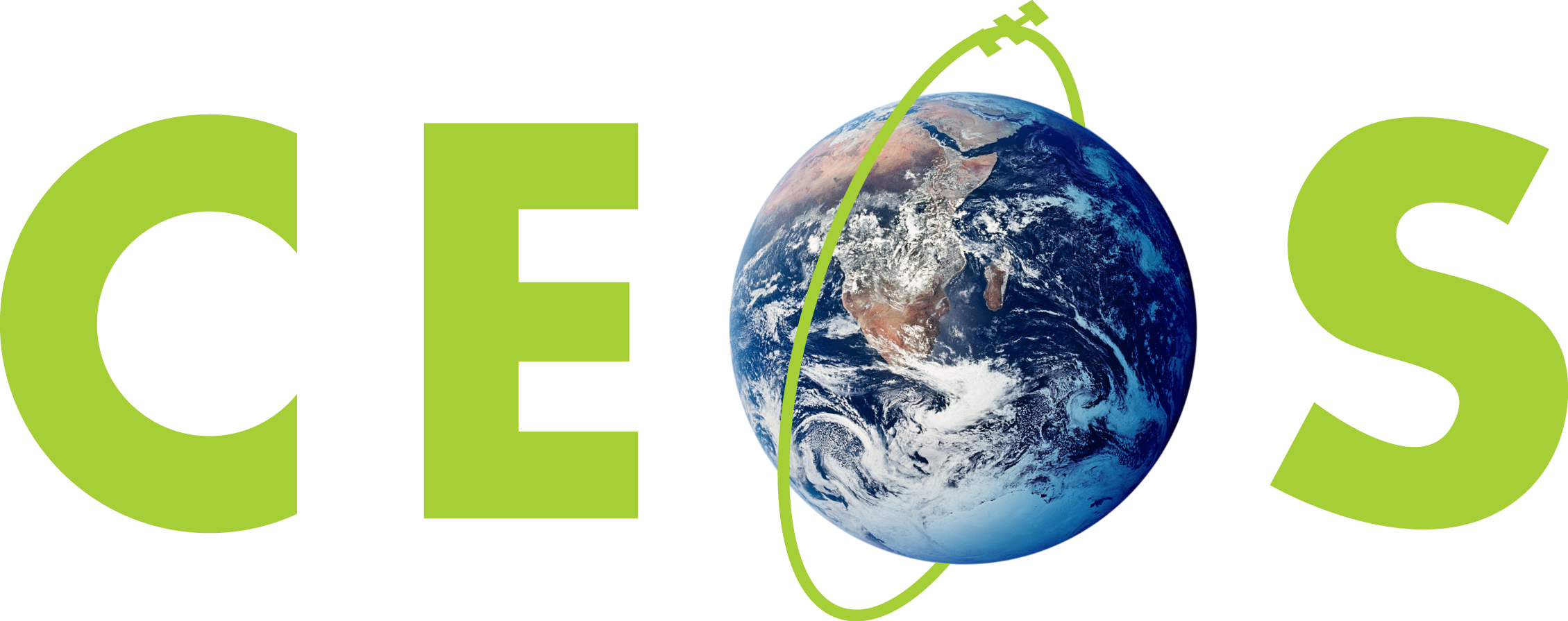 Additional metadata that would be useful?
A sensor response function or the information that would allow for intercalibration with another data set.
New sensors / technology in the future might prompt the need for additional metadata fields.
Processing Date/Version - possibly captured elsewhere, but a good example is multiple versions of Sentinel-2 data that cause headaches for automated processing.
9
LSI-VC-6 / SDCG-14 / GEOGLAM Joint Meetings
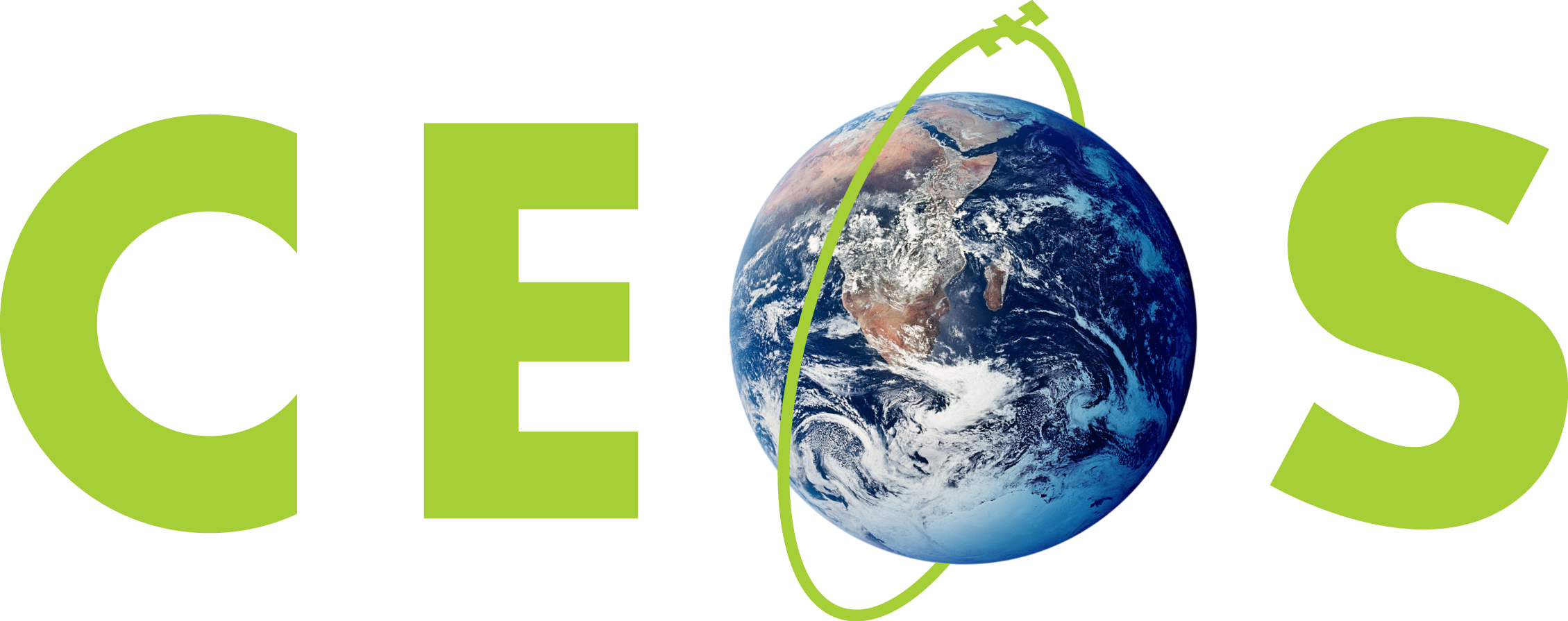 Identified shortcomings or any other downsides of using CARD4L?
Less technical people (target demographic) will probably be even more interested in even higher level products.
No. The idea of a threshold requirement and a target requirement helps producers and users to phase the ARD product development and come to terms with issues that may arise with meeting all the ARD specifications in one go.
10
LSI-VC-6 / SDCG-14 / GEOGLAM Joint Meetings
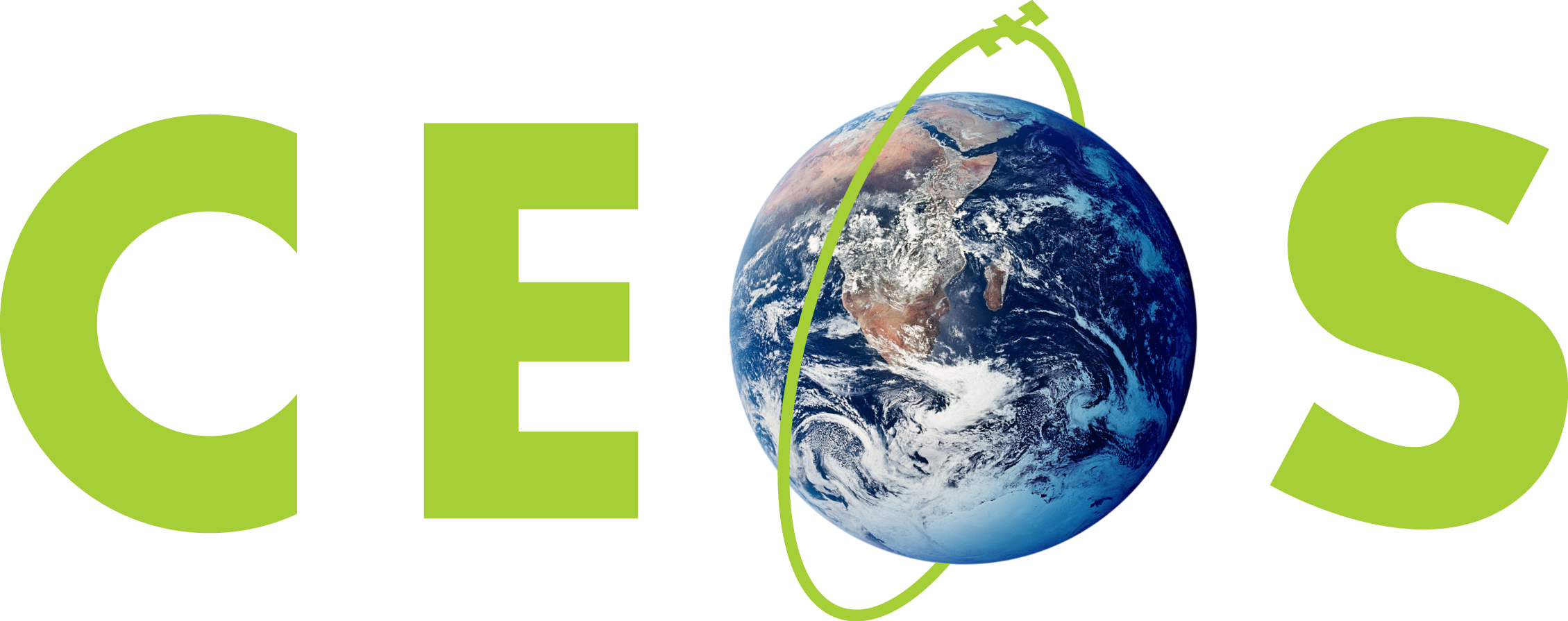 Surface Temperature
11
Answered
22
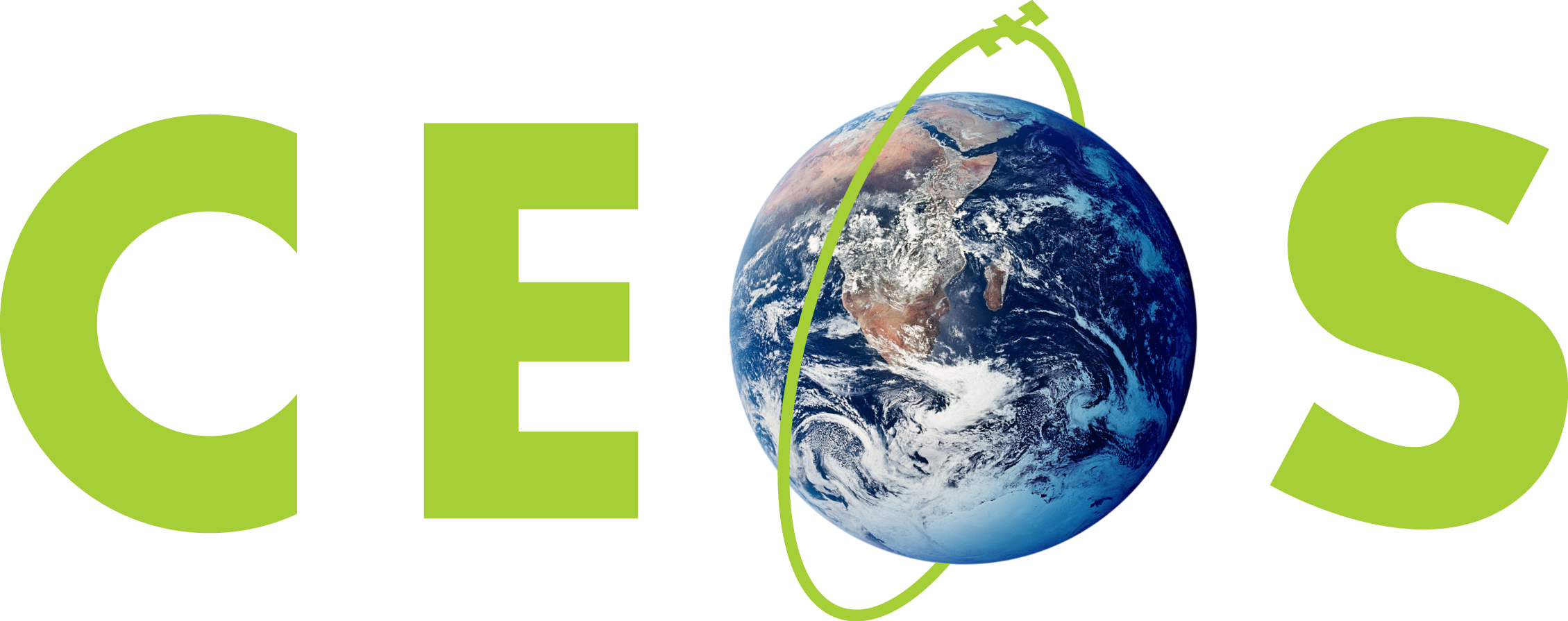 Does the surface temperature PFS meet your requirements for ARD?
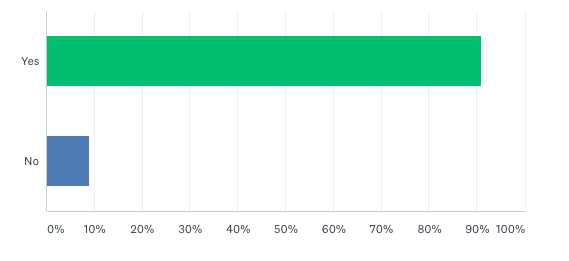 No specific feedback on any of the sections/items of the PFS received.


Step change in user base?
12
LSI-VC-6 / SDCG-14 / GEOGLAM Joint Meetings
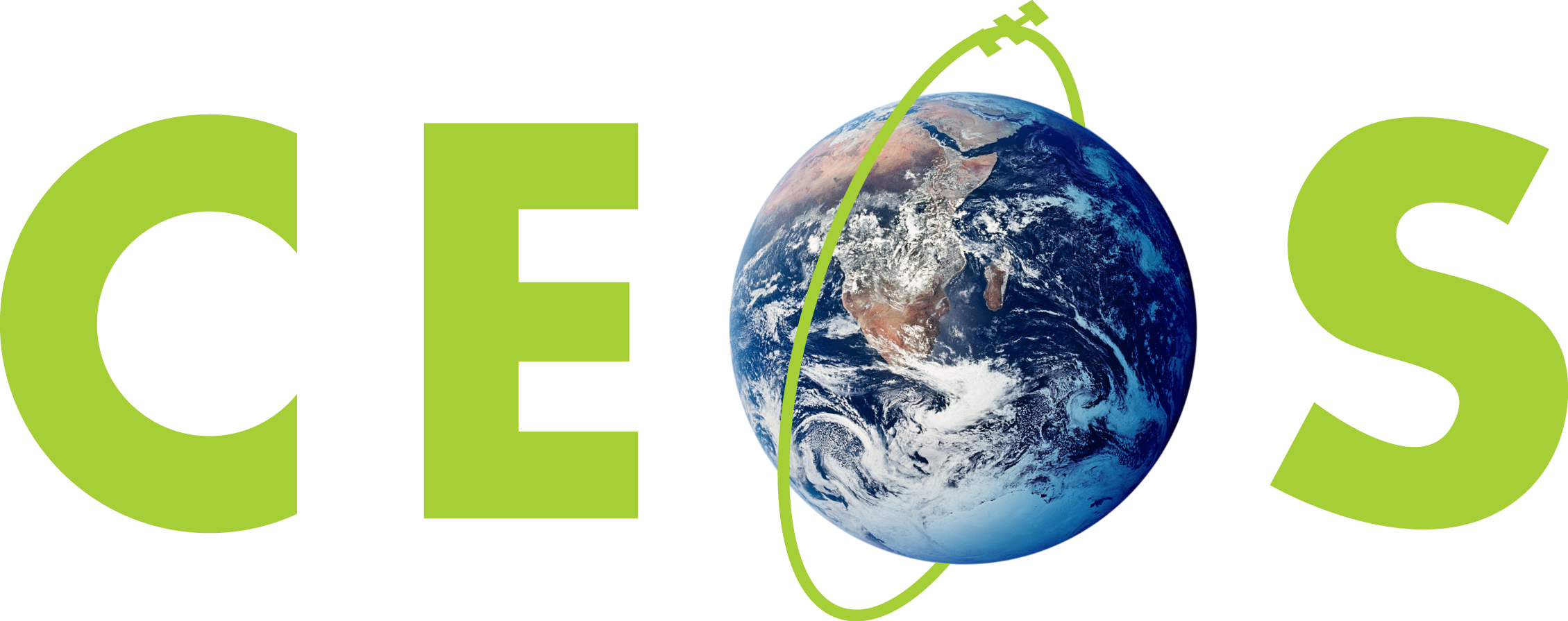 SBT vs LST
Depends upon the context.
ARD product development is not complete without validation; the characterisation and validation of emissivity (a key parameter in the generation of the target LST product) is quite complicated, and therefore it makes sense to treat SBT as the threshold level before advancing to the target level of being able to comprehensively characterise, apply and validate the emissivity component.
SBT is less than analysis-ready because a user would require ground surface emissivity to calculate LST. While emissivity information is available from various sources, it likely will not be satisfactory to map LST with the spatial or temporal frequency required at high accuracy. In this case, SBT should be considered a different product.
I think this is a good choice.
13
LSI-VC-6 / SDCG-14 / GEOGLAM Joint Meetings
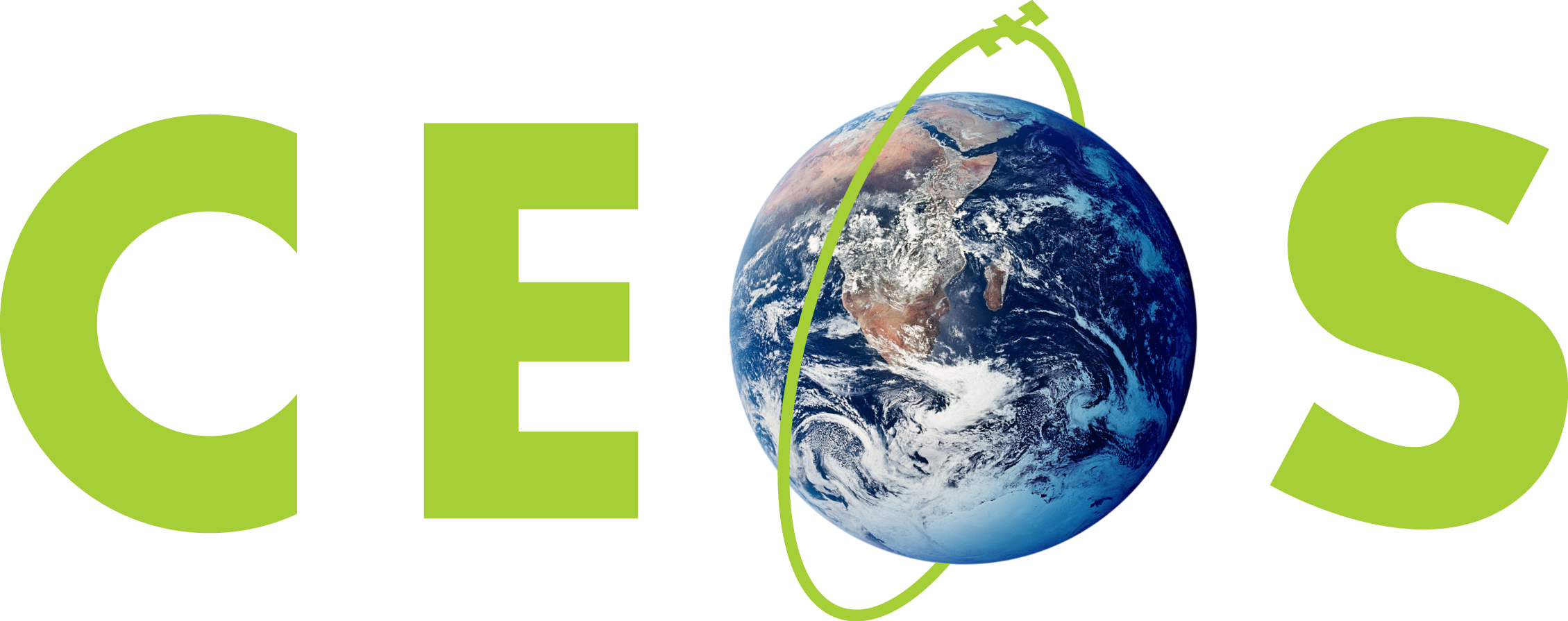 SAR Backscatter
10
Answered
22
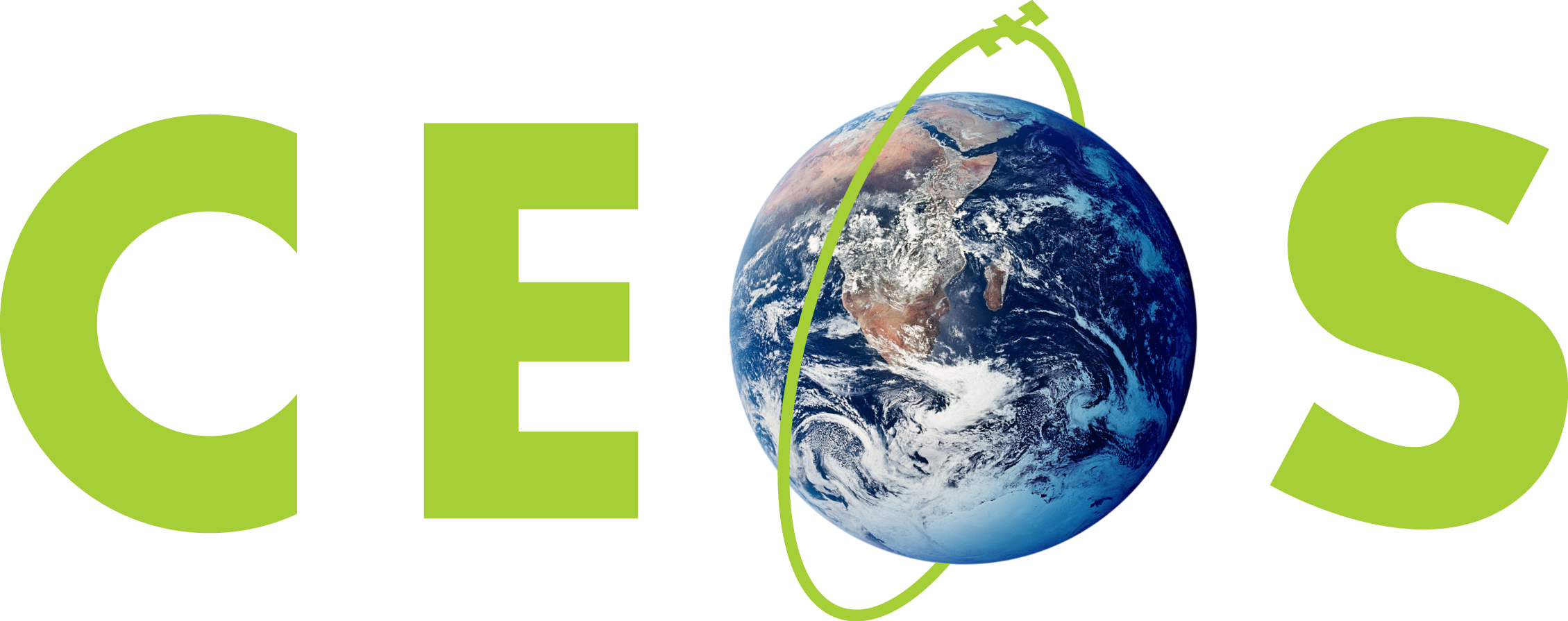 Does the SAR backscatter PFS meet your requirements for ARD?
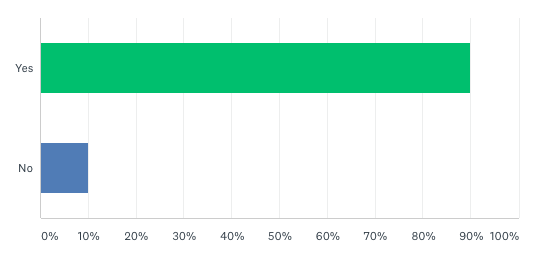 Comments
Amplitude and phase are both required.
I don't specifically use these type of products, but I have an interest since they are a closely related to by-products of InSAR processing workflows
15
LSI-VC-6 / SDCG-14 / GEOGLAM Joint Meetings
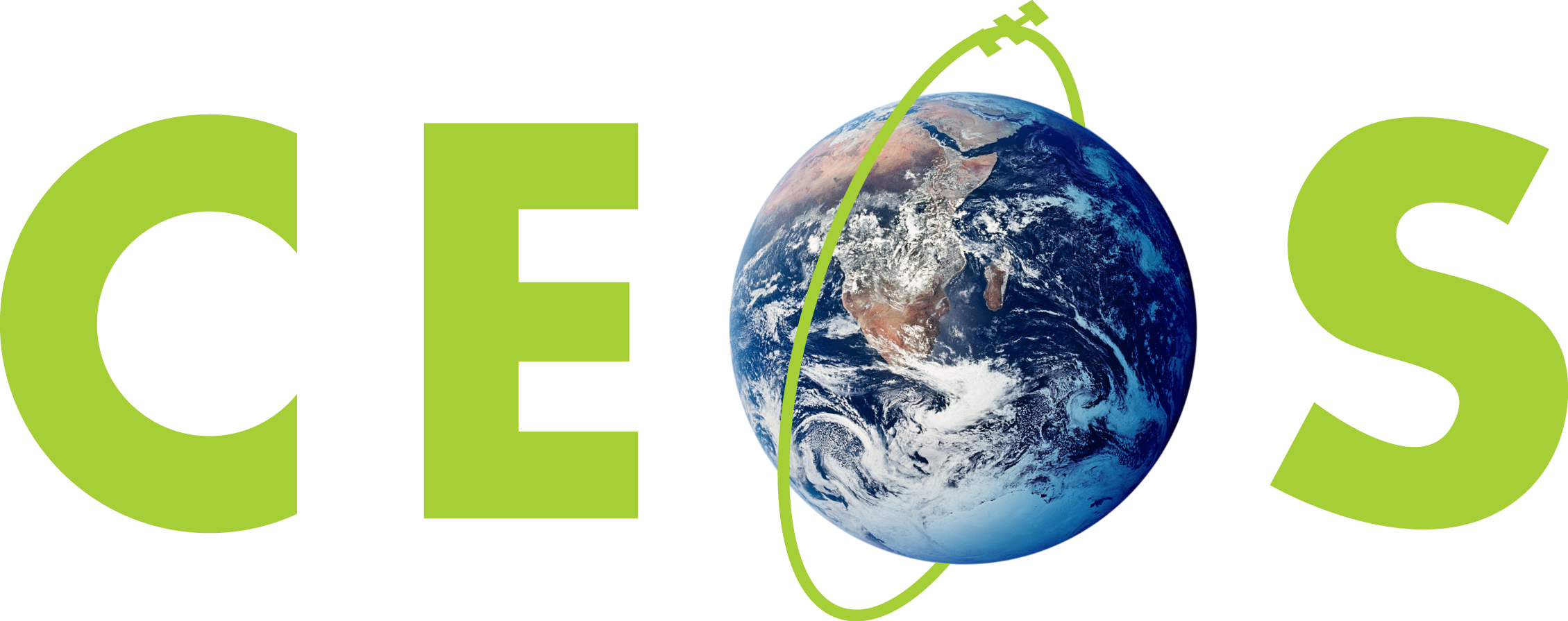 Specific feedback on the SAR PFS
While backscatter is an ARD product in itself, it may not satisfy the requirements for some quantitative SAR applications that require the phase information.
In the 'summary of steps' table it is confusing that the x symbol is used. Does this mean the user has used or does not apply that methodology?
What is the significance of the different users here - is this their opinion on what is required? Can we see a comparison of products generated on a common dataset by these individual users?
What DEM topography data should be used for orthorectification and other corrections? Is there a standard global product that CEOS requires for this step? If not, I think this needs to be defined.
It is not clear what the starting product in the ARD generation is. SLC? In the case of Sentinel-1 there are also GRD products - and GRD is mentioned in this document (but not SLC). What is the difference between SLC and GRD products for S-1 and how does that impact the process for generating the ARD product? Personally, I think the SLC should be the starting point, so that users seeking to retain phase information are not cut out of the process to soon (e.g., InSAR community)
16
LSI-VC-6 / SDCG-14 / GEOGLAM Joint Meetings
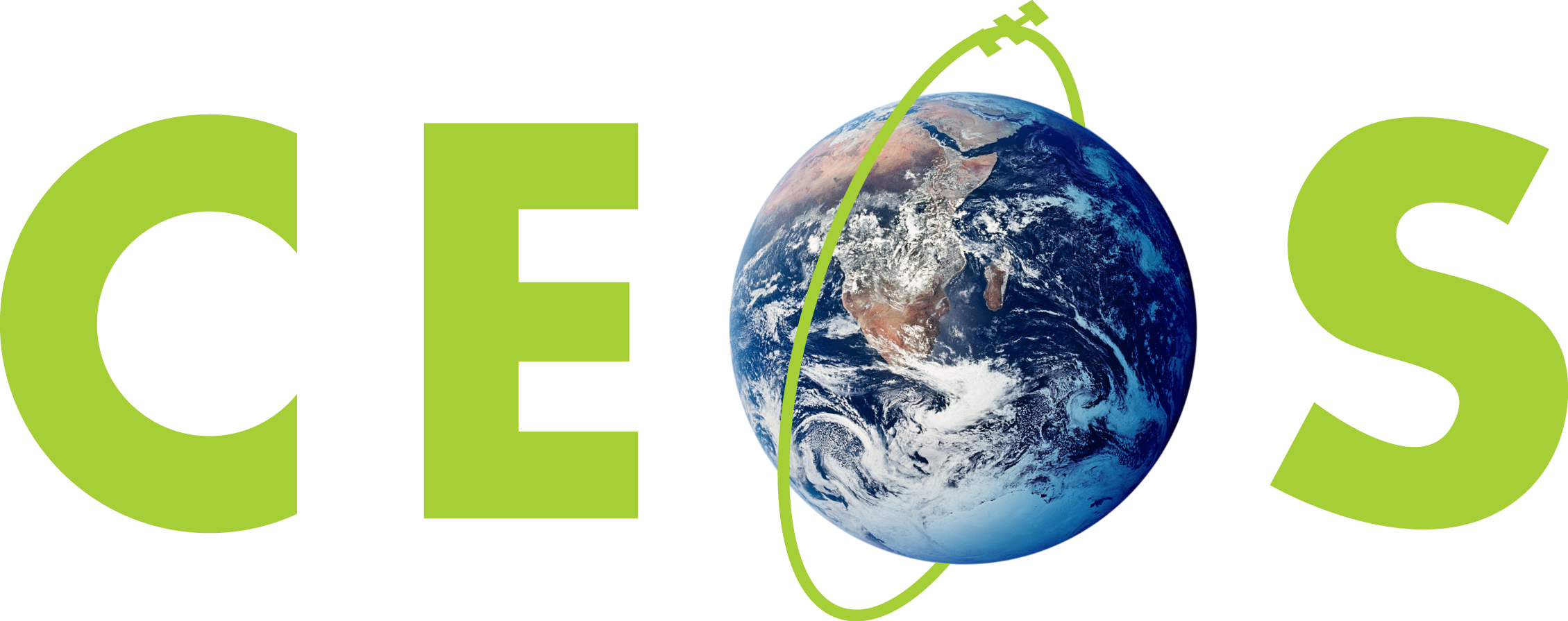 Additional metadata feedback
'Global incidence angle' should be in the general metadata. It’s not needed for every pixel if a map of local incidence angles for each pixel is supplied.
I see Global Incidence Angle as a single value (perhaps the scene centre incidence angle, or the incidence angle at the four product corners) given in the General metadata
17
LSI-VC-6 / SDCG-14 / GEOGLAM Joint Meetings
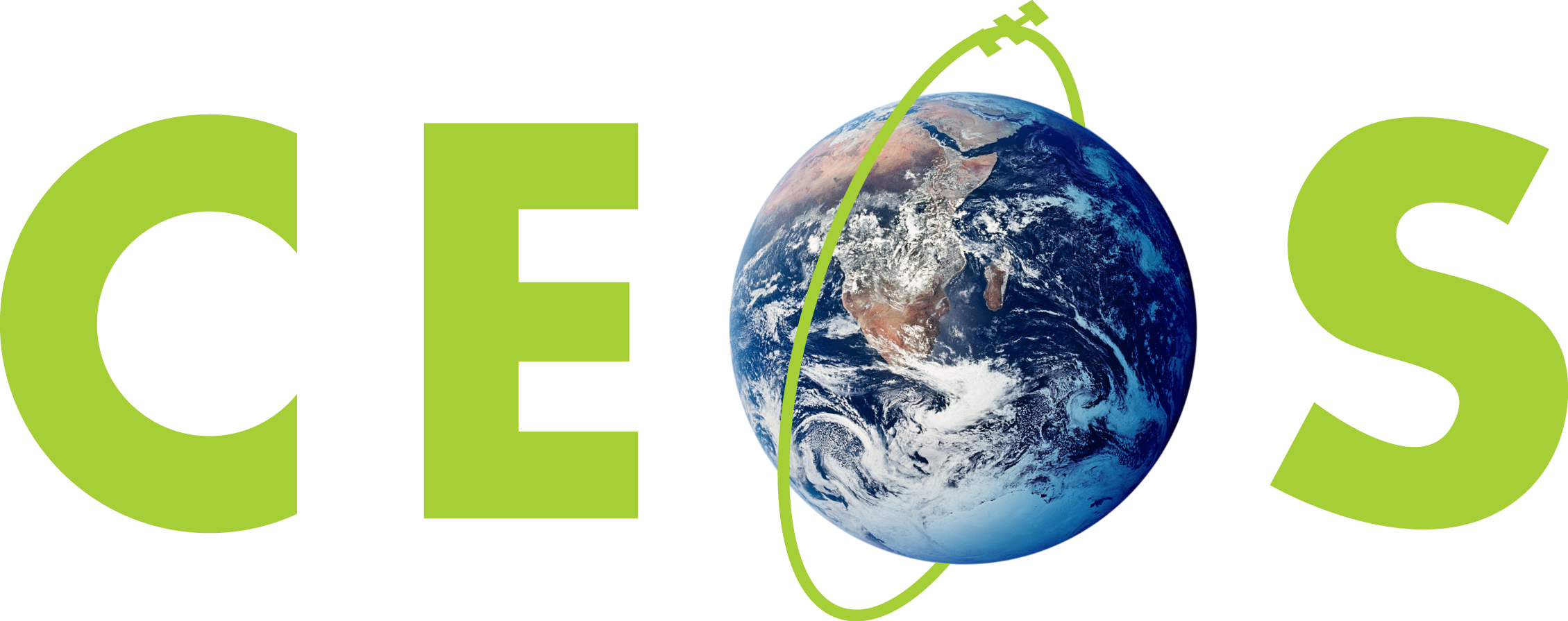 Identified shortcomings or any other downsides of using CARD4L?
A SAR ARD product that includes the phase information would be useful for quantitative applications.
Some clarification of starting product(s) is required. Should SLC be used, or a higher level product like GRD?
Not sure all SAR missions provide a GRD product?
Using GRD products, which don't contain phase, makes it difficult to merge ARD processing workflows with other requirements such as InSAR ARD product generation.
18
LSI-VC-6 / SDCG-14 / GEOGLAM Joint Meetings
9
Answered
22
Feedback on the new SAR PFS
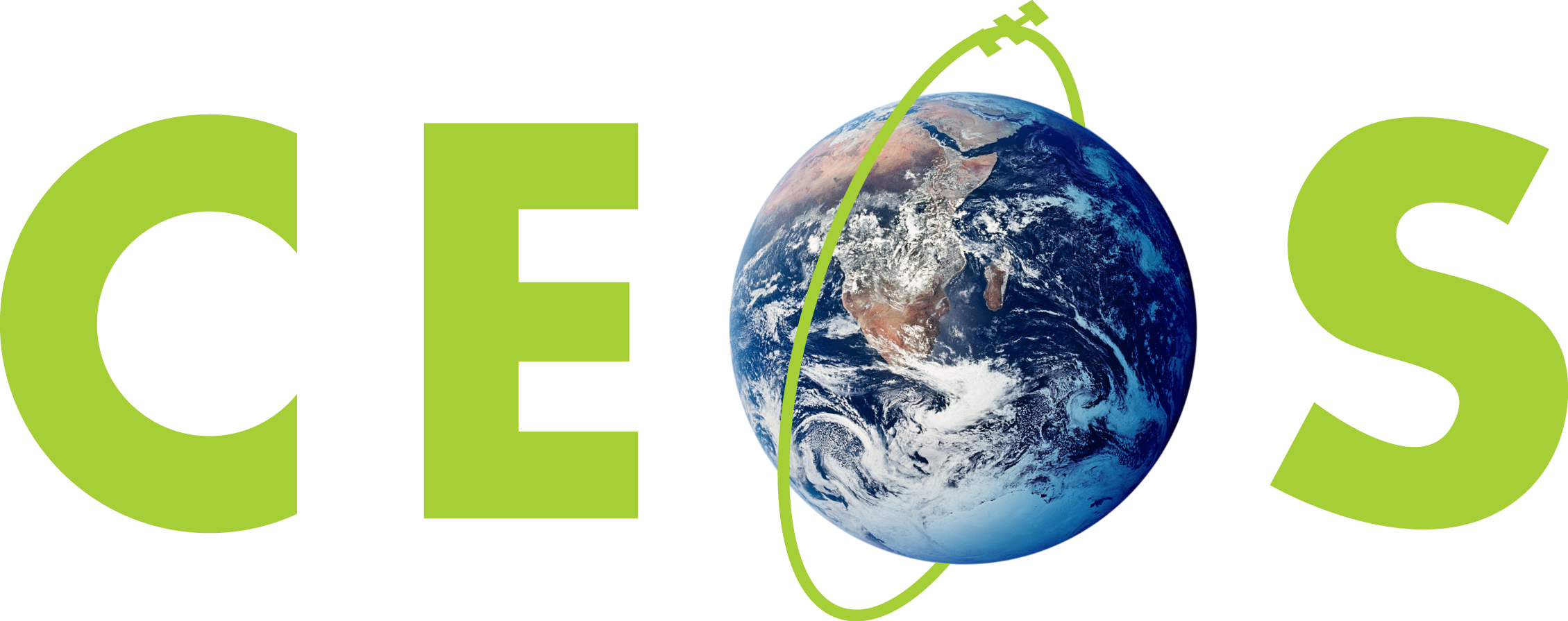 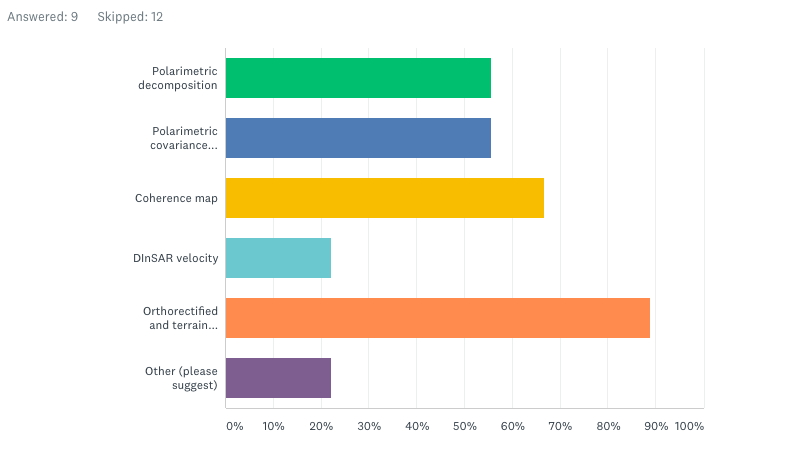 Geocoded interferograms (wrapped/unwrapped)
I think these are the required base InSAR ARD products BEFORE even higher order products (such as "DInSAR velocity" maps or InSAR time series) are considered.
19
LSI-VC-6 / SDCG-14 / GEOGLAM Joint Meetings
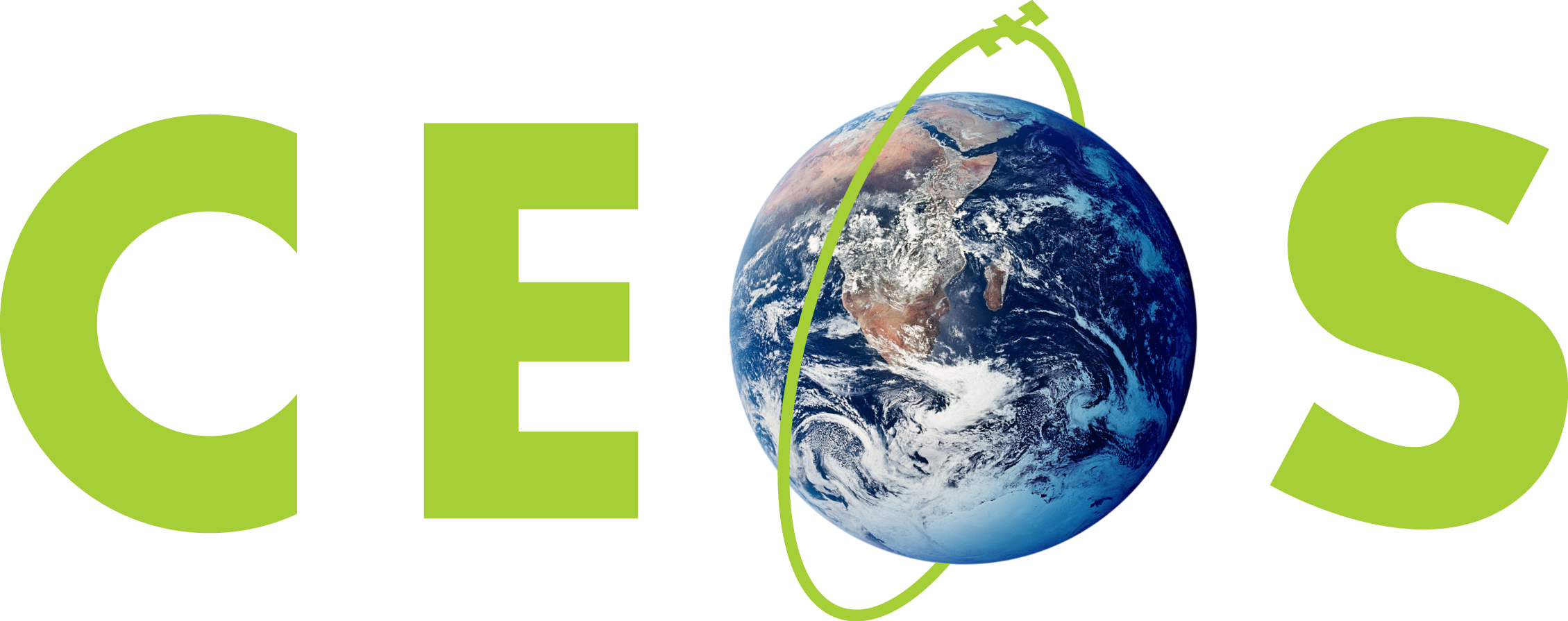 Way Forward
Continue the survey
Dual purpose: feedback + promotion
More effective to wait and survey users once they have sample products?
New targets (commercial sector, others)
Improving the start and completion rate? Ideas?
20
LSI-VC-6 / SDCG-14 / GEOGLAM Joint Meetings